When Breathlessness is not COVID-19!
 By
Dr Mathew Topping ST4 Geriatric Medicine
Dr Patrick Liu Consultant Respiratory Medicine
Initial Presentation

Patient B is a 59 year old female who has a past medical history of Learning difficulties which means she has a 24 hour carer. She presented in December 2020 as the second wave of COVID-19 was growing exponentially with shortness of breath and cough. On examination she was hypoxic with oxygen saturations around 80% on room air requiring high flow oxygen, Arterial blood gas showed type one respiratory failure. Respiratory examination showed fine bi-basal crackles.

Investigations showed a normal full blood count, mildly elevated CRP and otherwise normal blood tests. Initial COVID-19 swab was negative, her chest x-ray (CXR) showed bilateral patchy reticular changes in keeping with an atypical pneumonia (See Figure 1) and at this time the most likely cause was felt to be COVID-19. She had a further two COVID-19 swabs which both came back as negative.

Because of her significant hypoxia she had a CT Pulmonary Angiogram (CTPA) to exclude pulmonary embolism as a cause for her hypoxia. This showed patent pulmonary arteries but again bilateral ground glass changes in keeping with an atypical pneumonia or viral pneumonitis (See Figure 2). 

She was treated as if she had COVID-19 and was given the corticosteroid Dexamethasone, after administration of this she rapidly improved and was able to be weaned off the oxygen. Once off the oxygen she was discharged home and as per treatment guidelines the Dexamethasone was stopped.
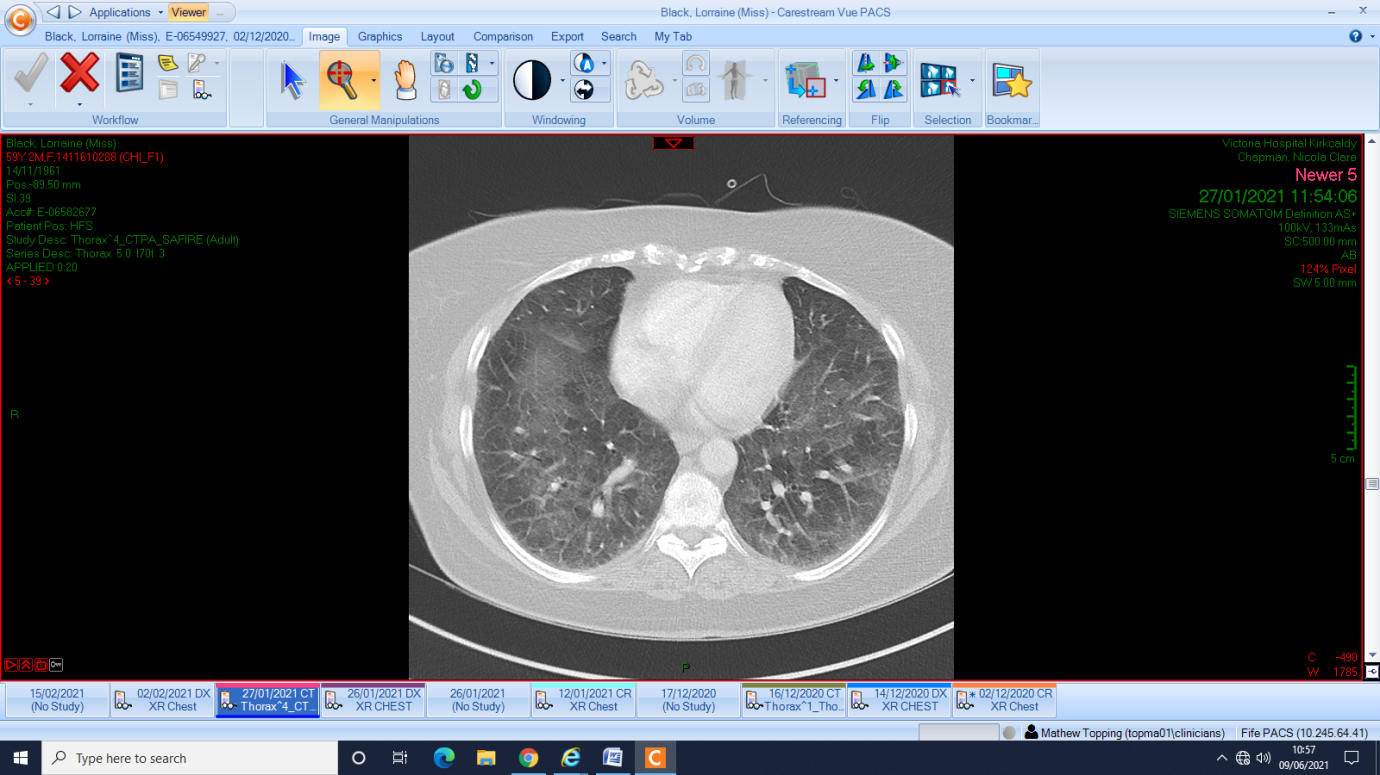 Figure 3.
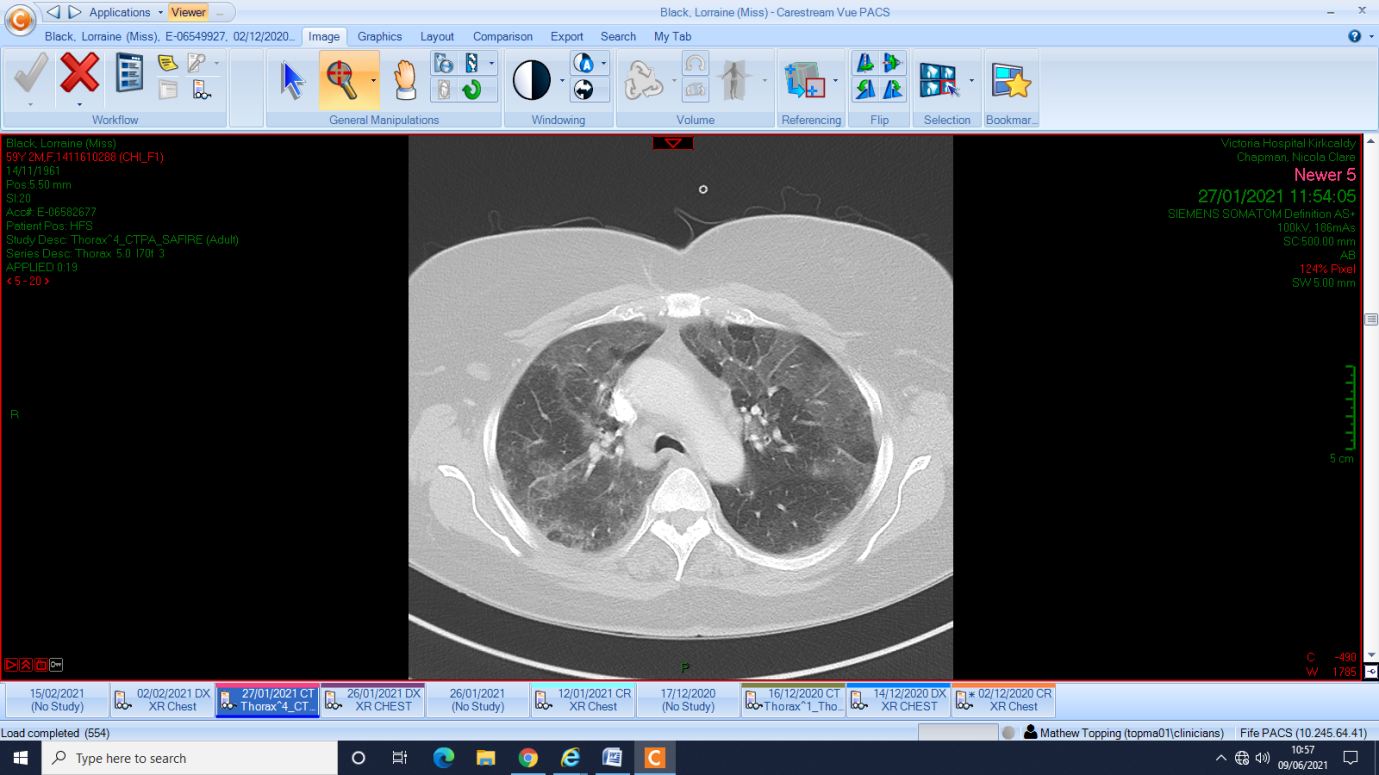 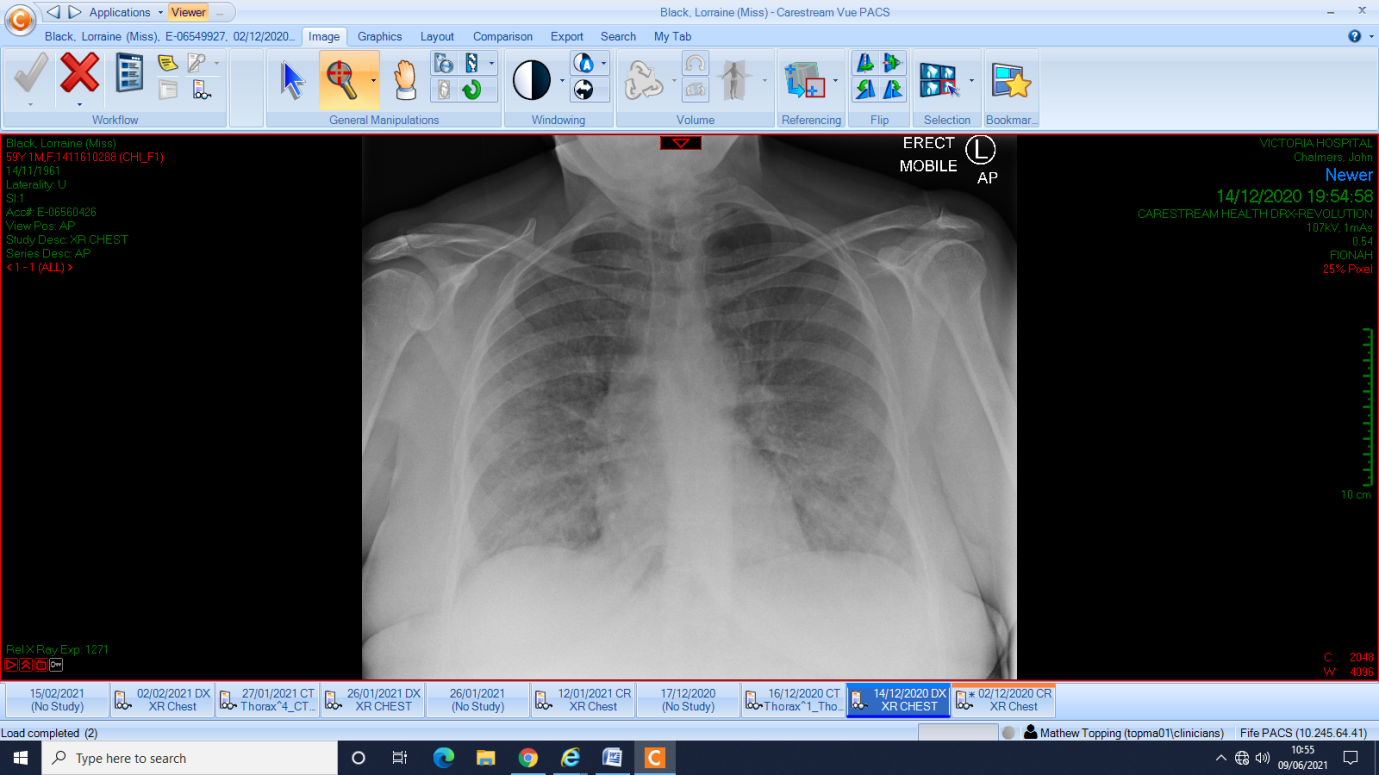 Time to think again

In view of this new differential we re-started steroids in the form of Prednisolone, treatment for Hypersensitivity Pneumonitis. We sent IgG and IgE specifically giving the clinical details that we were concerned about birds as the cause of hypersensitivity. Again on introduction of steroids she made a rapid improvement, this speed of recovery fits with Hypersensitivity Pneumonitis rather than COVID-19 infection. Her immunology results are listed below (See figure 4). This shows a very positive immune response to Pigeons which would be in keeping with a Hypersensitivity Pneumonitis in this clinical scenario.
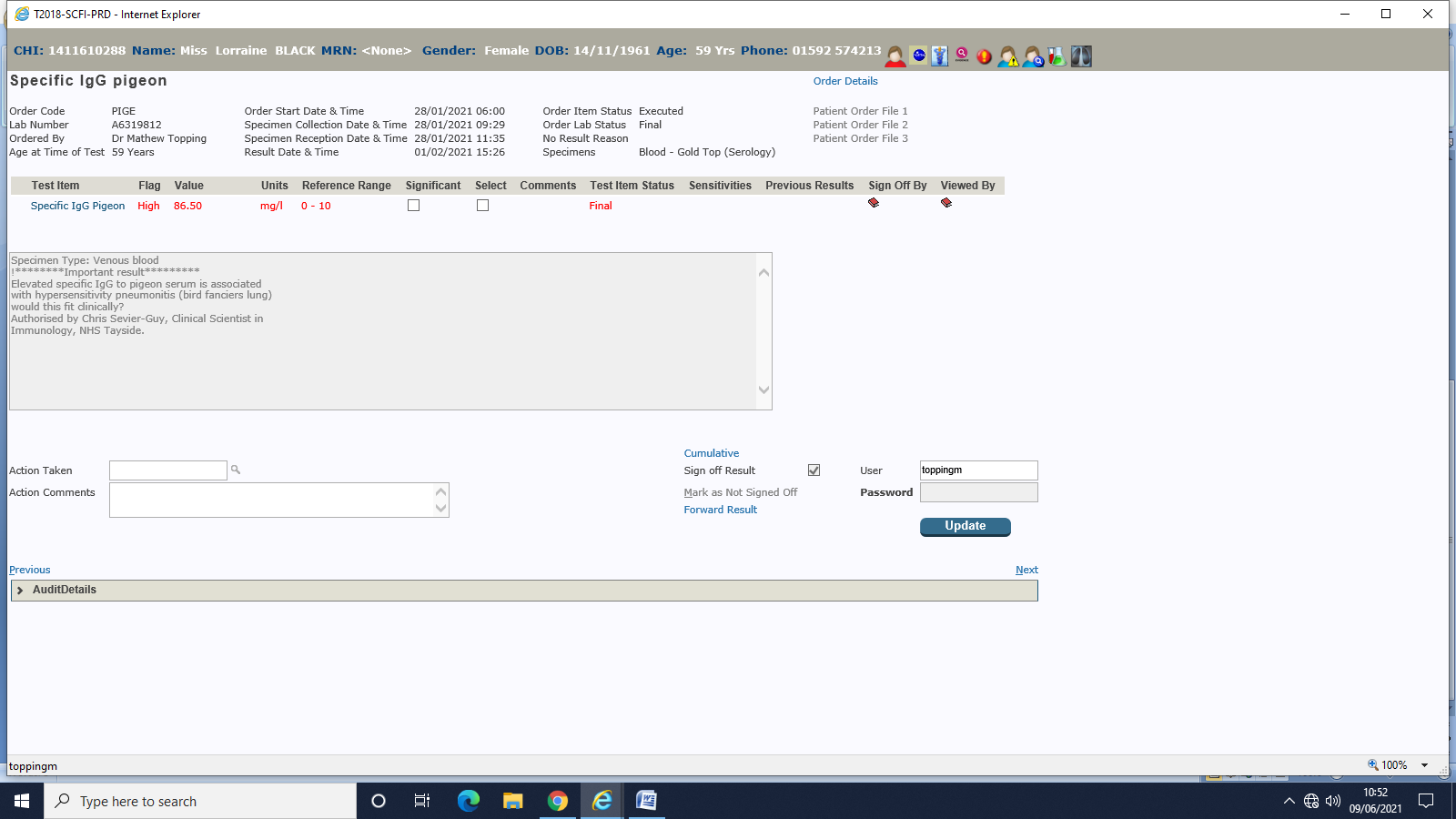 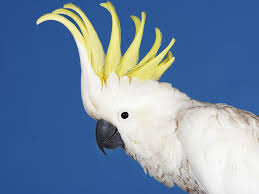 Figure 4.
Figure 1.
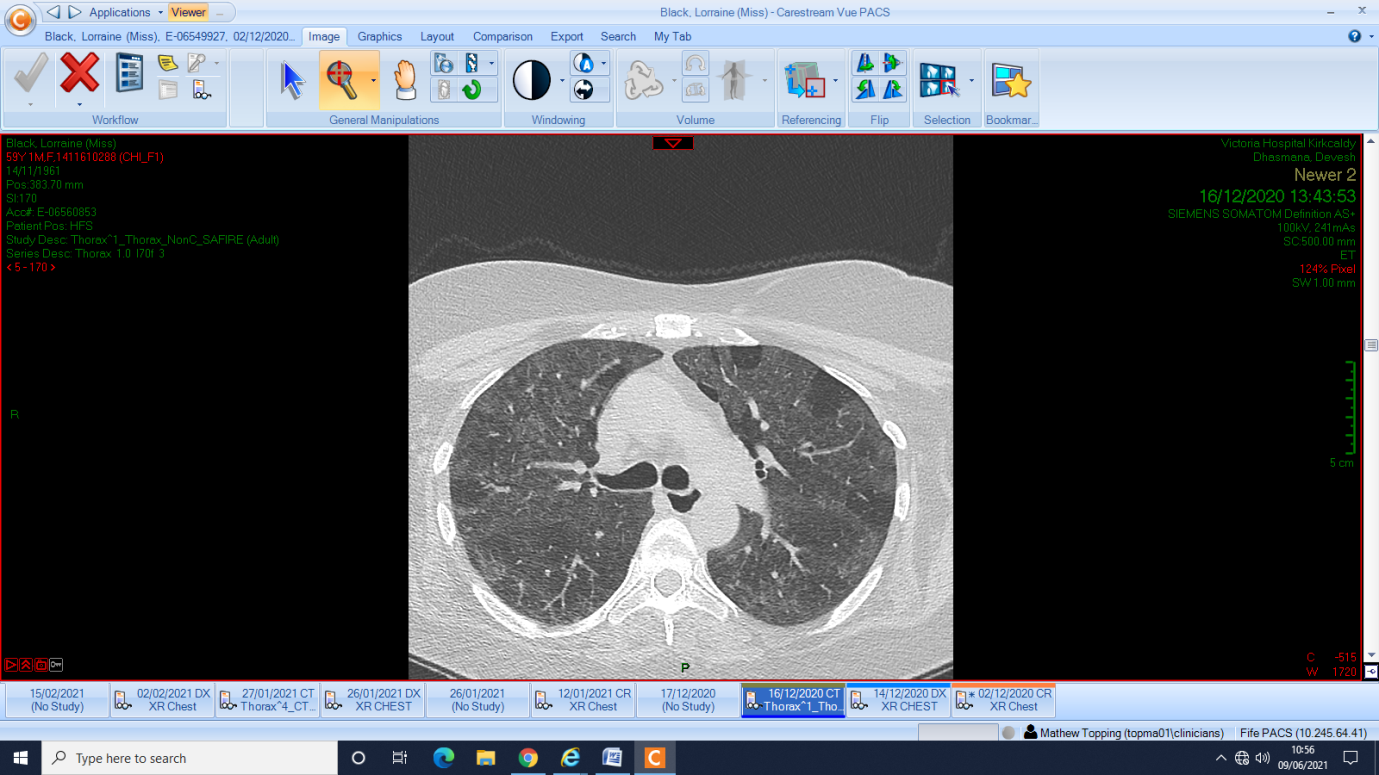 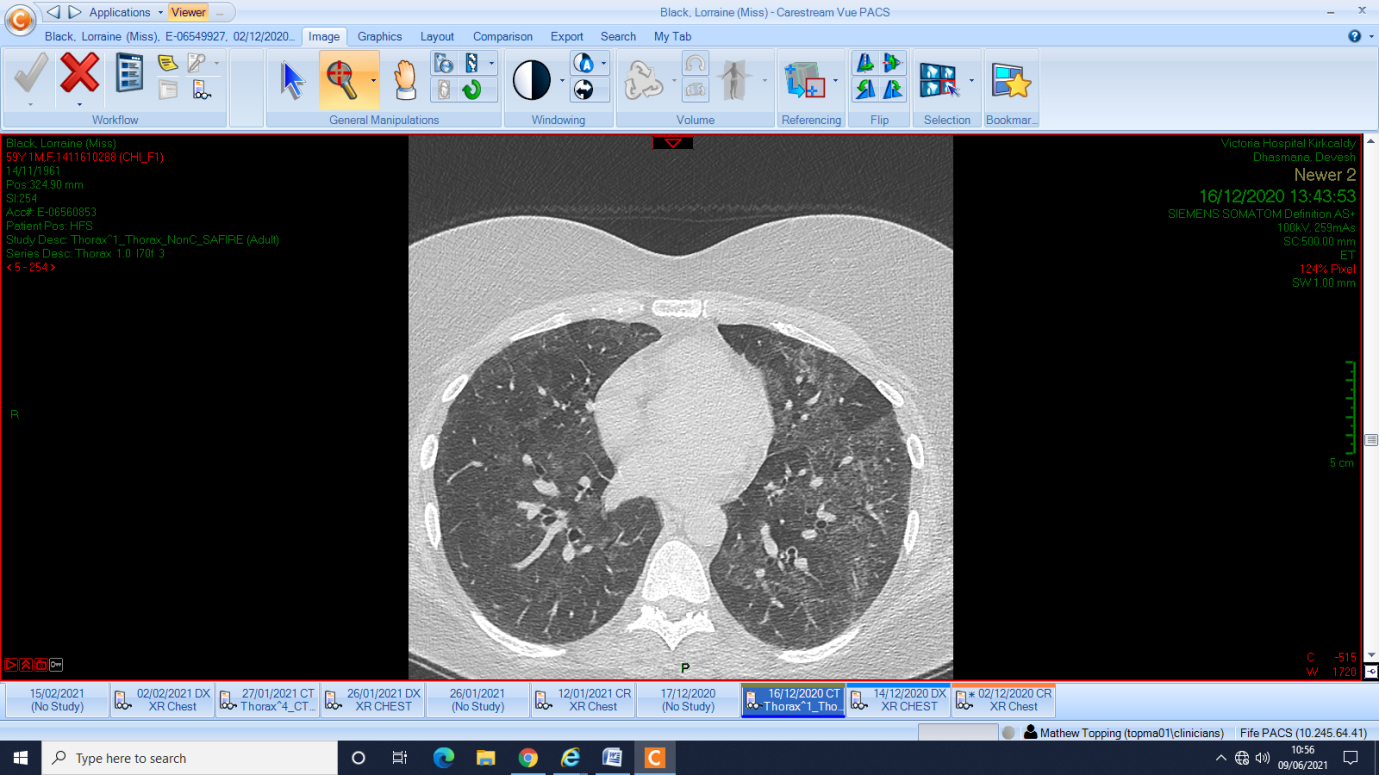 Happy Ever After 

The patient was discharged home on a 6 week reducing regime of Prednisolone. We advised the need to remove the birds from the house to remove the allergic trigger, the house also needed thoroughly cleaned before she was discharged home. She continued to improve at home and now has no respiratory symptoms. She has been successfully weaned off the Prednisolone and repeat Xray shows complete reversibility of radiographic changes previously seen (See figure 5). 

Her Birds have been replaced by a puppy!!!!
Figure 2.
Hospital admission 2.0

Patient B represented to hospital 3 weeks later, this presentation was very similar to the original admission. She was short of breath had a dry cough and was very hypoxic, in type one respiratory failure. Again she had bilateral fine crackles at the bases of her lungs. Blood tests were unremarkable and CXR showed bilateral changes in keeping with an atypical pneumonia. CT chest was repeated to compare with the previous CT. This again showed bilateral ground glass changes and was again reported as features concerning for an atypical pneumonia such as COVID-19 Pneumonitis (see Figure 3).

It was felt to be clinically very unlikely that she would develop COVID-19 infection twice within a month. In view of this, consideration of other diagnoses was taken and a more detailed history was taken. Patient B had been hit hard by lockdown, her normal routine had been significantly effected and she had become lonely and withdrawn. To tackle this her carer and family had bought her a Cockatoo, this had worked, improving her mood. However within a few weeks of the bird being in the house the respiratory symptoms had started, likewise when she was discharged from hospital almost immediately her symptoms came back. 

In-view of the this Hypersensitivity Pneumonitis became one of the differentials.
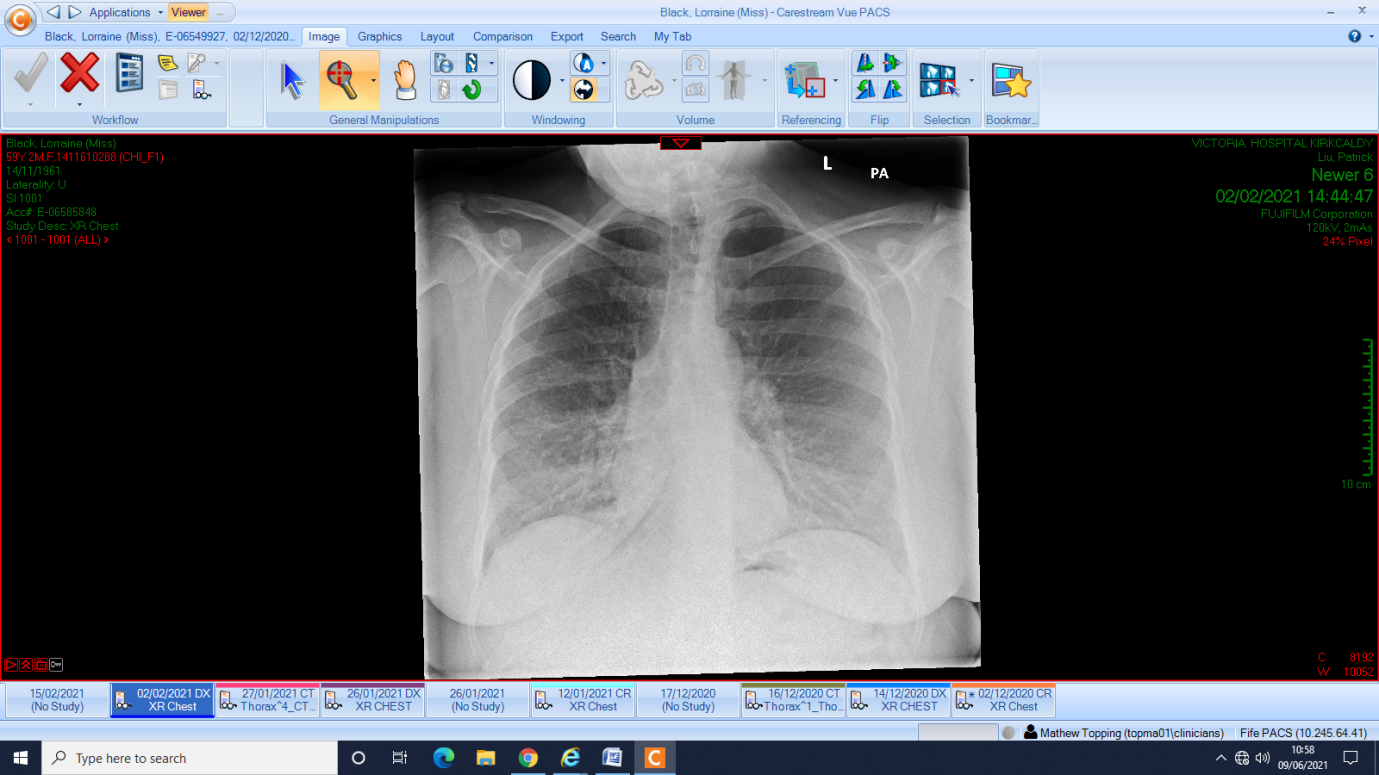 Lessons Learnt

The most important lesson here is that despite the current pandemic, conditions other than COVID-19 exist  and we have to continue to have an open mind that is critical of the information in front of us. Interestingly everyone mis-interpreted the information, from the radiology reports to the front door medics and clinical examination. The importance of critical thought especially when things do not quite fit, if this had of been COVID-19 it would not of been normal for her to of improved so quickly with steroids. We should always keep an open mind, we were see COVID-19 everyday, but other diagnosis are possible. In this way we do the best by our patients and avoid missing rare but potentially reversible conditions that would have a very negative impact if missed.
Figure 2.